Notationen
Wie wird Musik aufgeschrieben?
Notationen
Songbook:
Ein Notensystem, Melodie und Text sowie Akkorde für die Begleitung
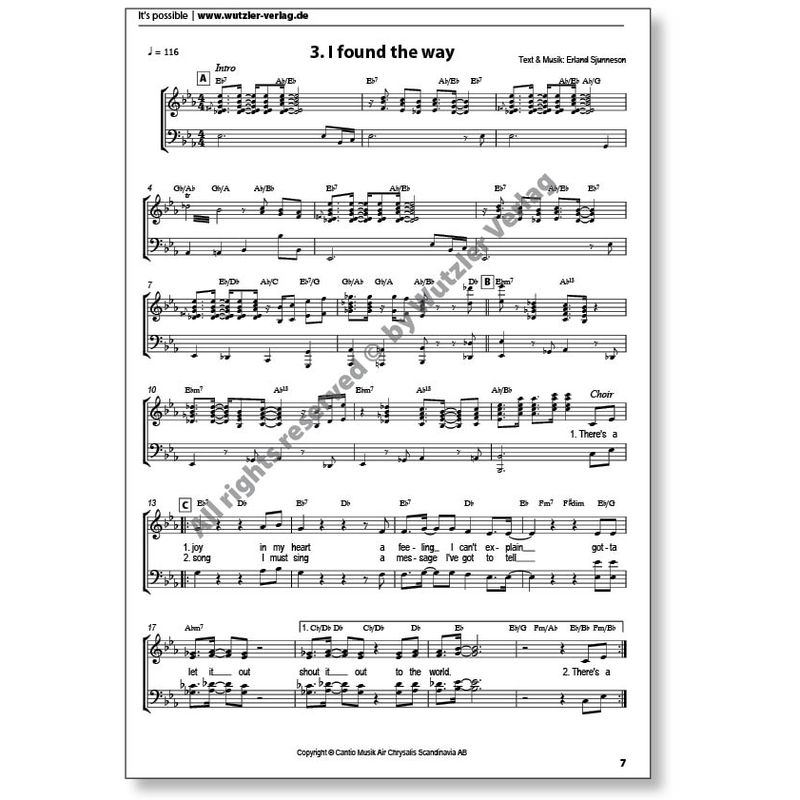 14:06
© 8-2017 Kleemann
Notationen
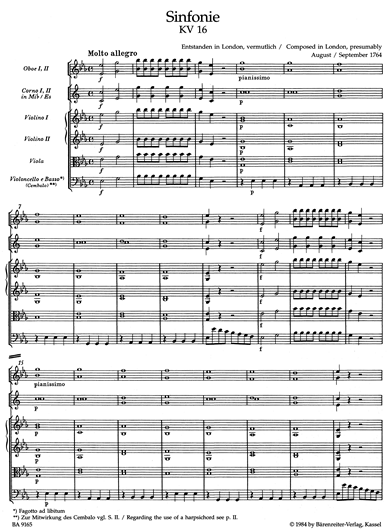 Orchesterpartitur:
Die Noten aller Instrumente sind zu sehen, die Noten sind groß geschrieben, speziell für Dirigenten
14:06
© 8-2017 Kleemann
Notationen
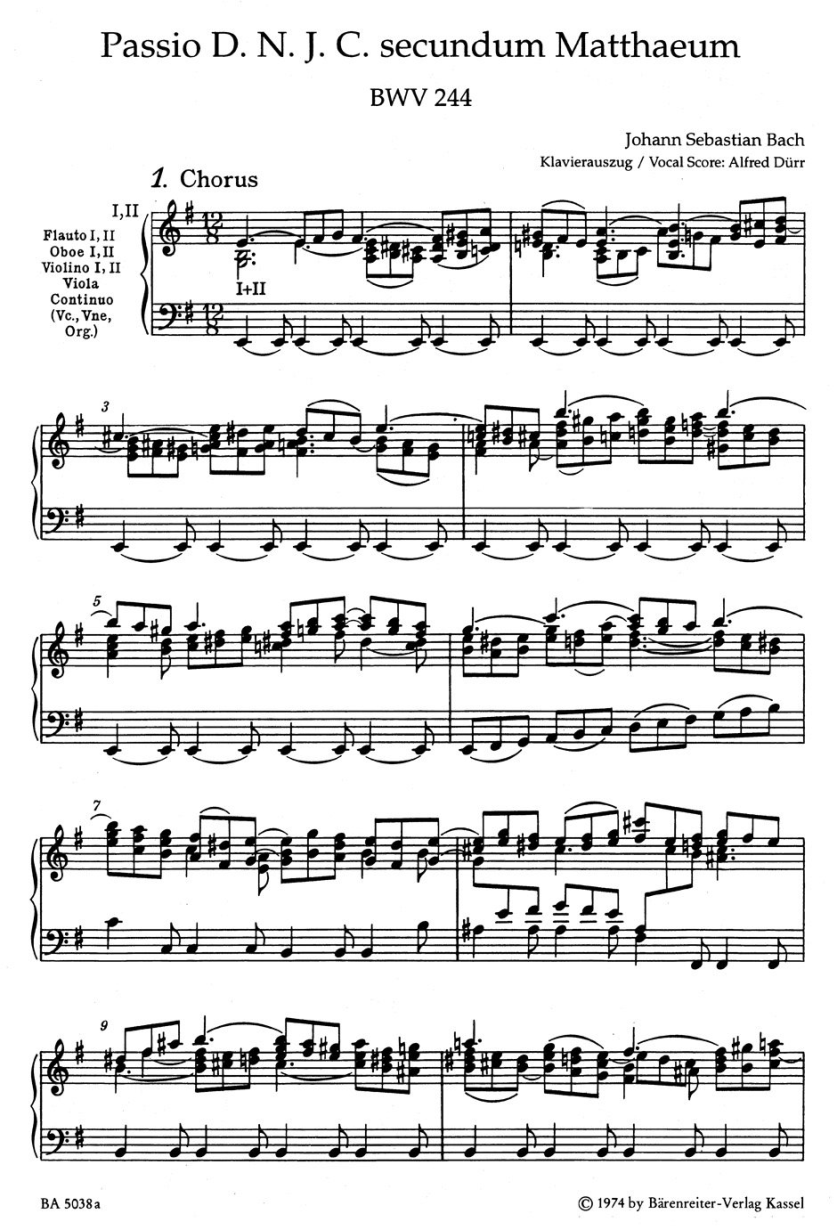 Klavierauszug:
Die Instrumente des Orchesters werden vom Klavier ersetzt, je ein Notensystem pro Hand
Ggf. Notensystem für Solosänger oder Chor
14:06
© 8-2017 Kleemann
Notationen
Chorpartitur:
Meist 4 Notensysteme – für Sopran, Alt, Tenor, Bass.
Mit Text
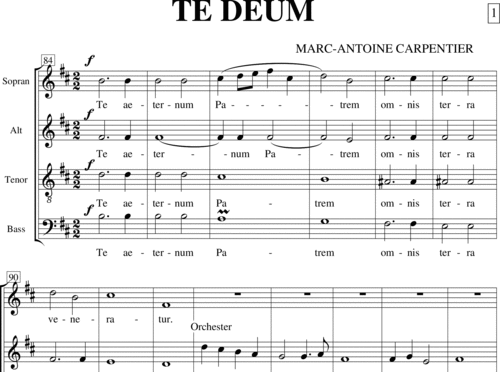 14:06
© 8-2017 Kleemann
Notationen
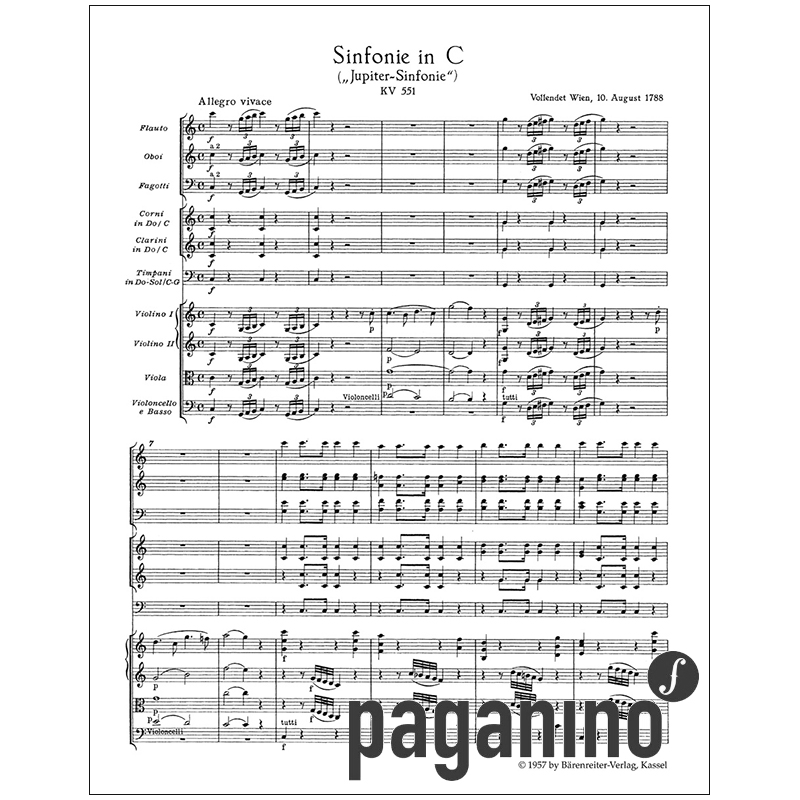 Taschen- oder Studienpartitur:
Alle Instrumente, Noten sehr klein, Preis günstig
Für Musikstudenten und Musikliebhaber
14:06
© 8-2017 Kleemann
Notationen
Tabulatur:
Zahlen auf Linien sagen, in welchem Bund Gitarre bzw. Bass gegriffen werden müssen.
Für Musikstudenten und Musikliebhaber
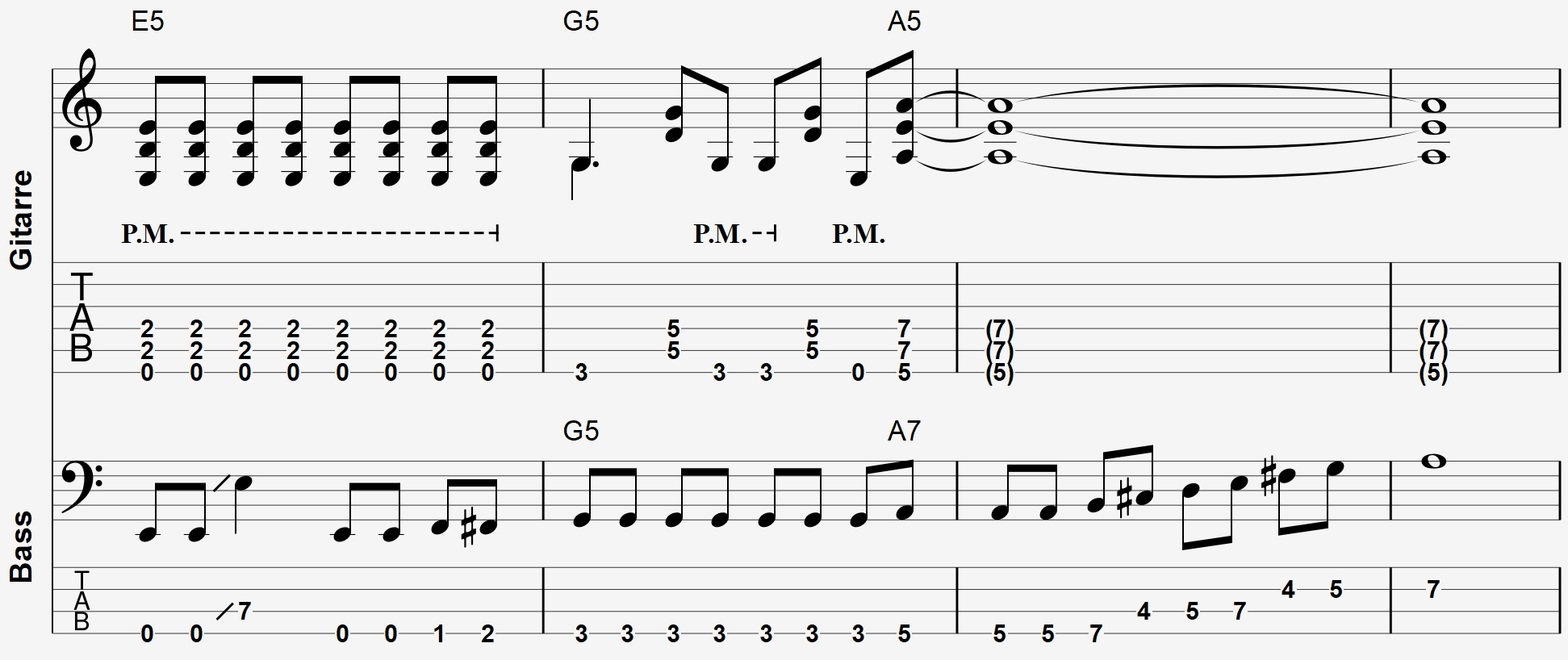 14:06
© 8-2017 Kleemann